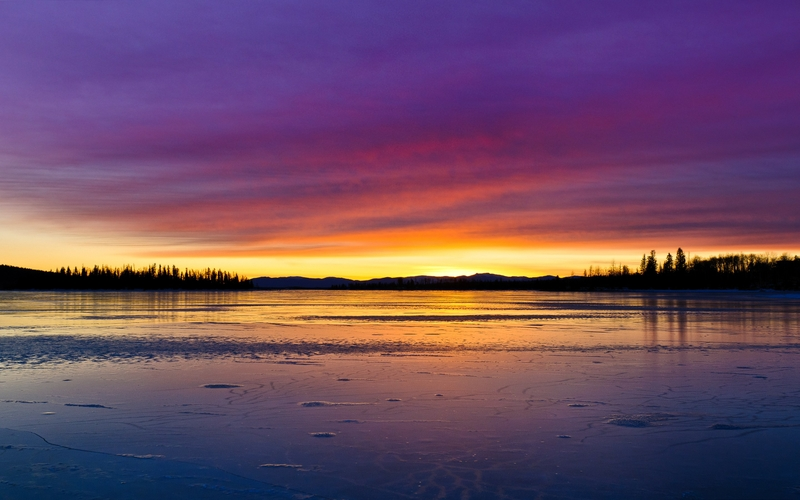 Муниципальное автономное дошкольное образовательное учреждение детский сад №3 г. Курганинска.
Тема: «Знакомство детей с изобразительным искусством»








Выполнила воспитатель Бреднева Е.Н..
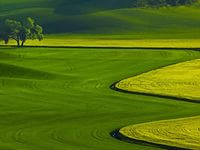 Цель: - Закрепить знания о живописи, как об одном из видовизобразительного искусства.- Закрепить виды живописи: пейзаж, портрет, натюрморт.- Познакомить детей с картинами художников - живописцев.- Развивать внимательность, наблюдательность при рассматриваниикартин.- Воспитывать любовь к природе.- Развивать эстетические чувства- Вызвать эмоциональный отклик от посещения «картиннойгалереи».
Портрет, это изображение человека на картине или фотографии.Художник  Никитин Иван НикитичПортрет Елизаветы Петровны ребенком                                          Портрет царевны  Прасковьи                     						Иоанновны
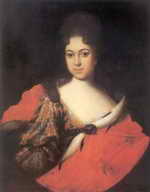 Молодая девушка о чем-то мечтает. У нее задумчивый взгляд и легкая улыбка на губах.
Портрет маленькой девочки. Она печальна, волосы слегка растрёпаны , может быть, она целый день провела на аттракционах и теперь грустит, что пришлось вернуться домой.
Тропинин В. А. Портрет Пушкина Александра СергеевичаХудожник  писал портрет своего друга и очень хотел видеть на портрете Пушкина таким, какой он есть на самом деле. Обратите внимание, мы видим поэта в домашнем халате, слегка неопрятным, с легкой улыбкой на лице, он наверное придумывает сюжет новой сказки для ребят.
Натюрморт, это картина, на которой крупным планом изображены различные предметы.
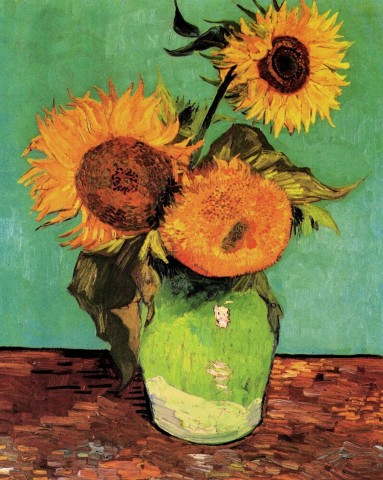 Картина Винсента Ван Гога из цикла натюрмортов с подсолнухами — яркая, жизнерадостная, насыщенная цветом.
Исаак Левитан часто писал натюрморты. Его работы в этом жанре позволяют ощутить любовь художника к природе, его чуткость к цветению, солнечным началам природы в самом простом полевом цветке.                          «Васильки»                                                                    «Лесные фиалки и незабудки»
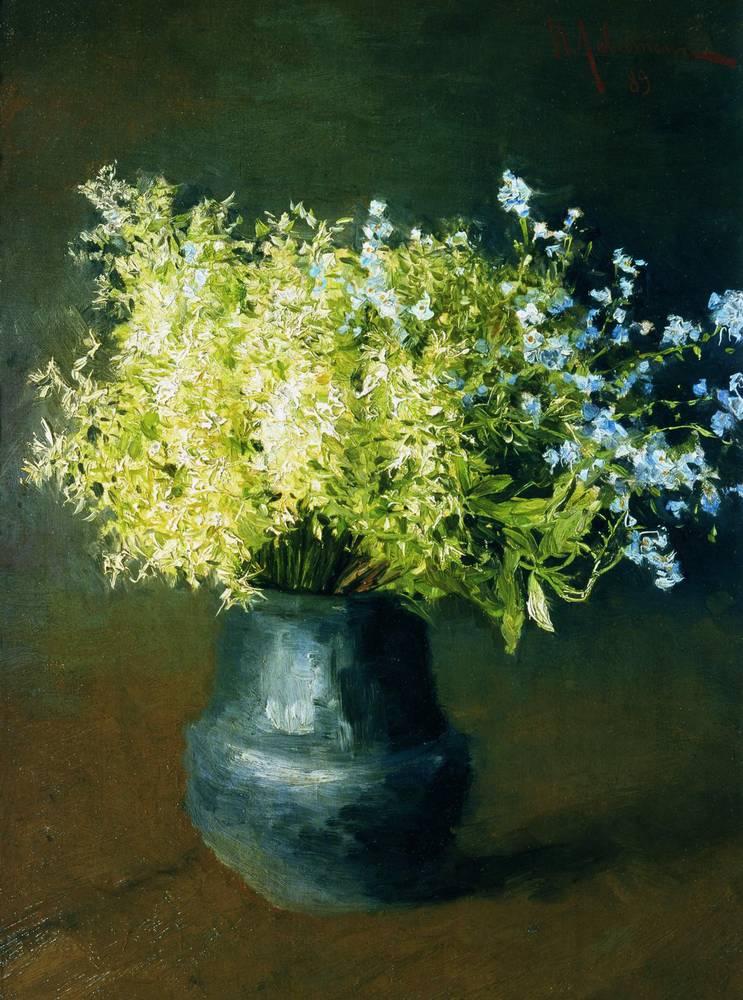 Александр Иванович Лактионов. Натюрморт «Февраль»
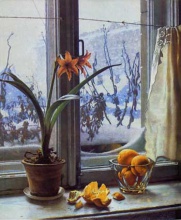 На подоконнике в горшке цветет прекрасный цветок, но если вы внимательно посмотрите на картину, то увидите, что за окном заснеженные деревья, почувствуете холод, стужу. На улице февраль, но, глядя, как в теплой, уютной комнате на окне растет цветочек, на душе сразу становится тепло и радостно, скоро придет весна.
Пейзаж, это картина, на которой изображена природа, или описание природы в литературном произведении.
Художник, чтобы запомнить и рассказать увиденное другим, вовсе не записывает в блокнот, а быстро зарисовывает, потому что на зарисовку карандашом он тратит намного меньше времени чем, если бы он писал словами. И называется эта зарисовка – набросок.
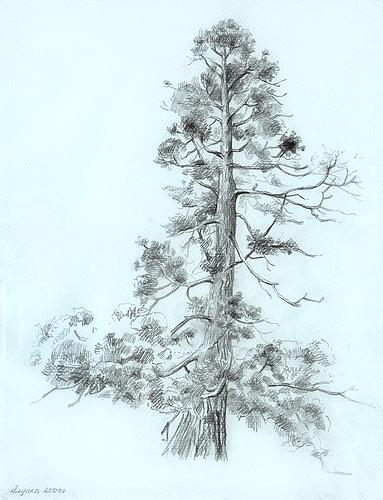 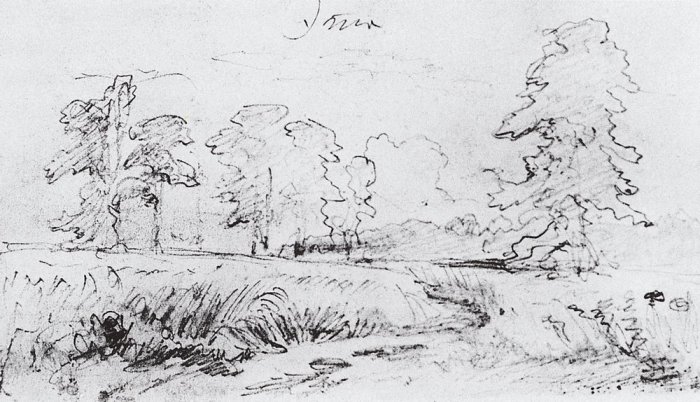 А еще художник всегда берет с собой небольшой деревянный ящик, который называется этюдник.
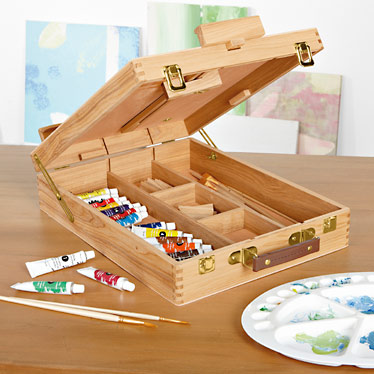 Чтобы собрать этюдник, художнику необходимо взять с собой:                    Холст                                                                                                             ПодрамникПодрамник с Холстом
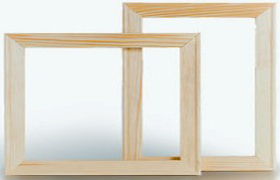 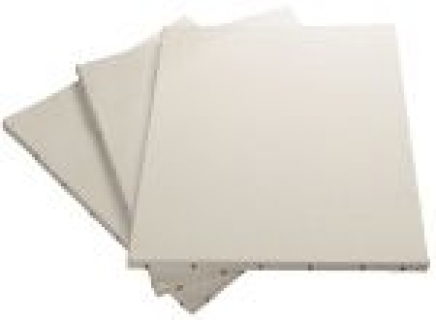 А также:
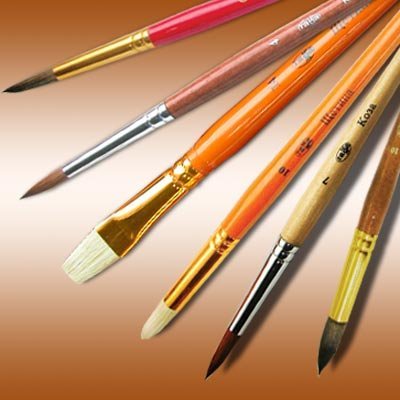 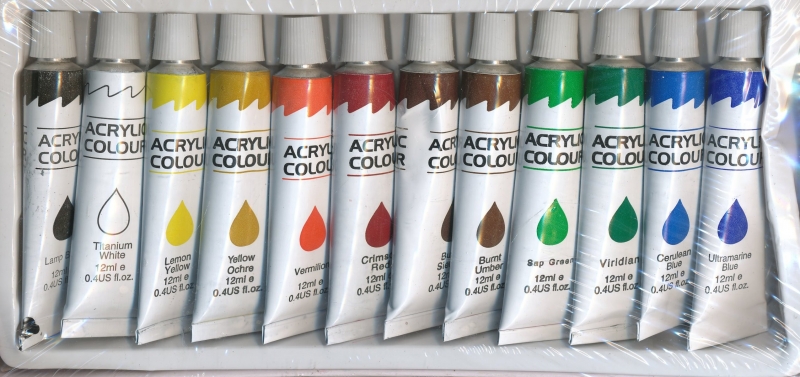 Краски                                         Кисти



Палитра
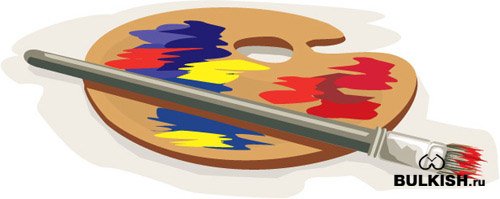 Карандаши и ластикПрактически ни один художник, не может обойтись без графитового карандаша  и ластика- это по-настоящему незаменимые инструменты для создания набросков, перед тем, как начинать писать картину красками.
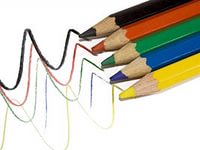 .
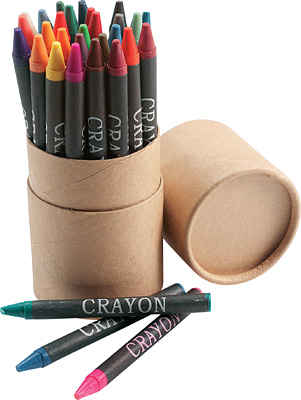 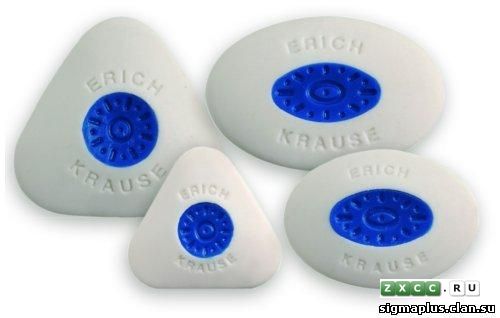 Ну, вот этюдник собран, можно отправляться в путь, осталось взять с собой волшебный ключ, который поможет нам вести диалог с пейзажами.В руки его взять нельзя, а вот научиться, им пользоваться можно, т.к. это наше воображение, наша фантазия. Для этого мы отправляемся в картинную галерею.
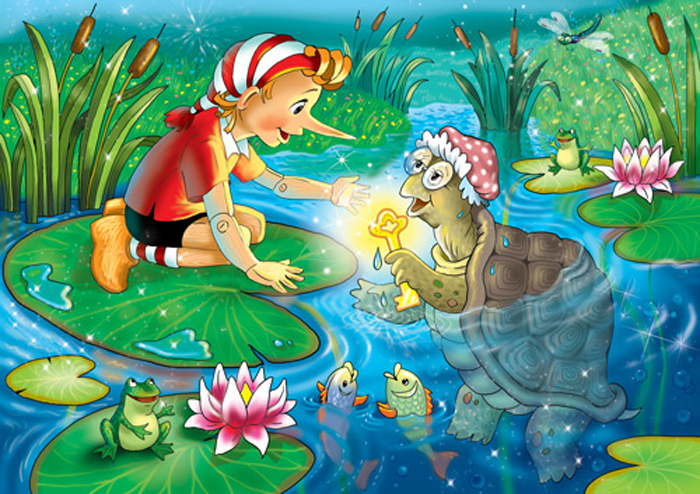 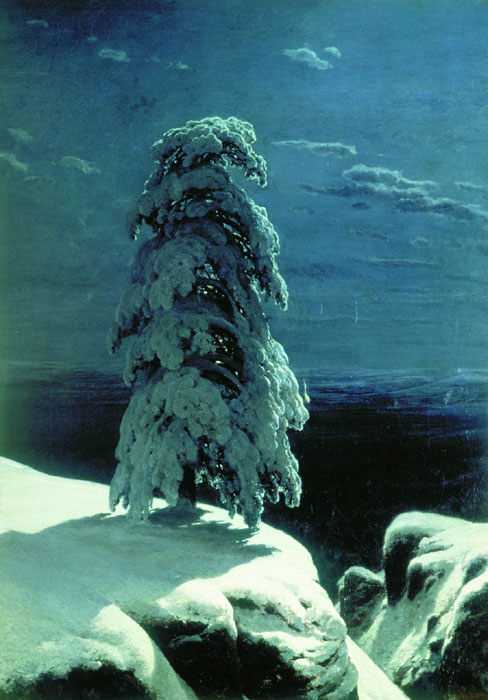 «На севере диком».
Иван Шишкин
«Золотая осень» Исаак Левитан
Иван Шишкин «Зима»
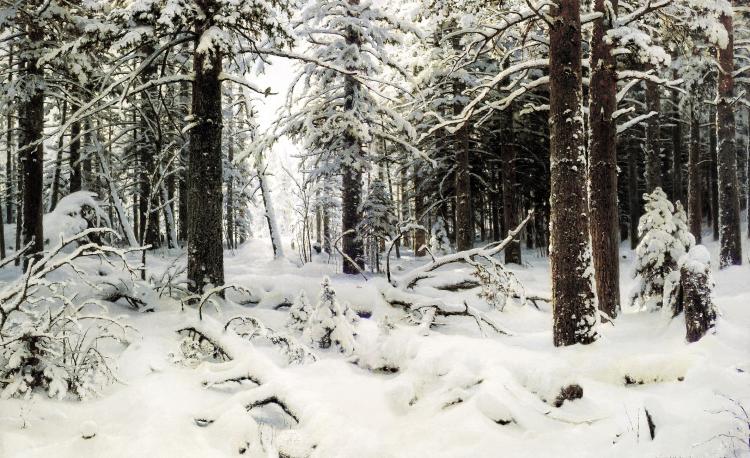 Сосны до неба хотят дорасти.
Ветвями небо хотят подмести,
Чтобы в течение года,
Ясной стояла погода.
Иван Шишкин «Зимнее утро»
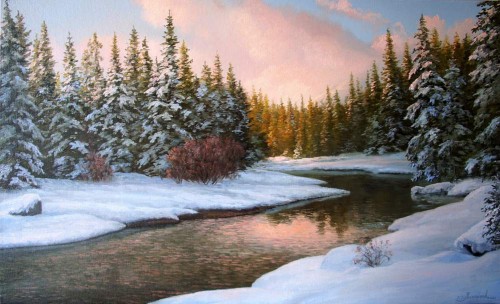 Под голубыми небесами
Великолепными коврами
Блестя на солнце, снег лежит
Прозрачный лес один чернеет
И ель сквозь иней зеленеет
И речка подо льдом блестит
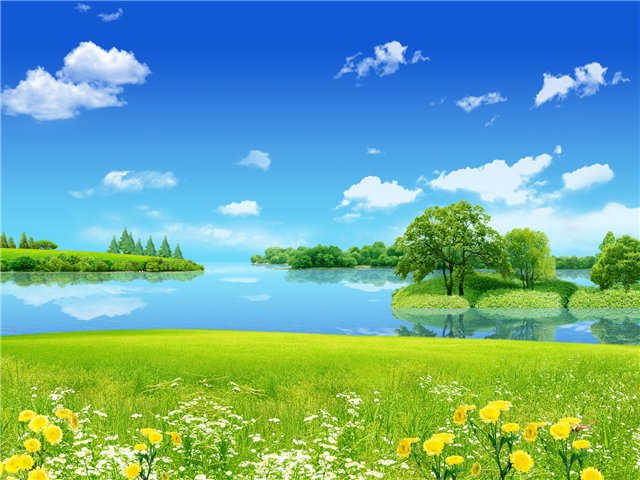 Ярко солнце светитВ воздухе теплоИ куда не глянешь,Все кругом светло,По лугу пестреютЯркие цветы,Золотом облитыТемные листыДремлет лес, ни звука,Лист не шелестит.Только жаворонокВ воздухе звенит.                                                      Иван СуриковКОНЕЦ